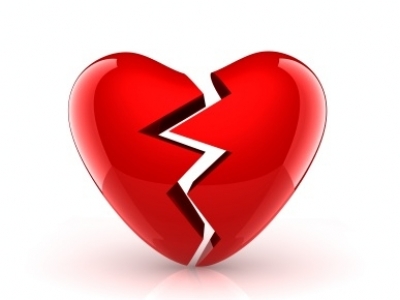 2 Corinthians 1:1-11
1 Paul, an apostle of Christ Jesus by the will of God, and Timothy our brother, 
To the church of God that is at Corinth, with all the saints who are in the whole of Achaia: 
2 Grace to you and peace from God our Father and the Lord Jesus Christ.
3 Blessed be the God and Father of our Lord Jesus Christ, the Father of mercies and God of all comfort, 4 who comforts us in all our affliction, so that we may be able to comfort those who are in any affliction, with the comfort with which we ourselves are comforted by God.  5 For as we share abundantly in Christ’s sufferings, so through Christ we share abundantly in comfort too.  6 If we are afflicted, it is for your comfort and salvation;  and if we are comforted, it is for your comfort, which you experience when you patiently endure the same sufferings that we suffer.  7 Our hope for you is unshaken, for we know that as you share in our sufferings, you will also share in our comfort.
8 For we do not want you to be unaware, brothers, of the affliction we experienced in Asia.  For we were so utterly burdened beyond our strength that we despaired of life itself.  9 Indeed, we felt that we had received the sentence of death.  But that was to make us rely not on ourselves but on God who raises the dead.  10 He delivered us from such a deadly peril, and he will deliver us.  On him we have set our hope that he will deliver us again.  11 You also must help us by prayer, so that many will give thanks on our behalf for the blessing granted us through the prayers of many.
Paul wrote with the Authority of an apostle, appointed by God
Apostles had the authority to make clear the Gospel message.
To the church of God that is at Corinth, with all the saints who are in the whole of Achaia:
The Church of God is connected (not just our own little patch)
We can’t decide for ourselves what we will believe
The church of God has a common faith / common truth – One Lord
2 Grace to you and peace from God our Father and the Lord Jesus Christ.
Grace is the action.    Peace results from the action
While we were still enemies of God, Christ died for us. (undeserved gift)
Repent of sin; Believe in the Lord Jesus Christ → saved = Peace with God
Be Comforted    –    Not Comfortable
God’s nature is to be merciful.  He expresses this by comforting the afflicted
Those who are comfortable don’t experience the merciful comfort of God
Suffering and Affliction are the way of Christ
False apostles claimed Paul’s suffering is evidence of not a true Apostle.
Many churches try to present an image of ‘comfortable Christianity’ – they hide suffering and imperfection because it doesn’t fit the “blessed” image.
Because Christ suffered, He can comfort those who suffer for Him
The Apostles received comfort from God through Christ
Because Apostles suffered, they can give comfort to others in their suffering
The Sufferings of Christ & His disciples:
Hated;  Thought to be crazy (nutter);  Targeted to be ‘caught out’;  Poverty;
Mocked;  Imprisonment;  False testimony;  Torture;  Death
Purpose of suffering – so we depend on God  –  even to raise the dead
11 You also must help us by prayer, so that many will give thanks on our behalf for the blessing granted us through the prayers of many.
Be Comforted    –    Not Comfortable
God’s nature is to be merciful.  He expresses this by comforting the afflicted
Those who are comfortable don’t experience the merciful comfort of God
Suffering and Affliction are the way of Christ
False apostles claimed Paul’s suffering is evidence of not a true Apostle.
Many churches try to present an image of ‘comfortable Christianity’ – they hide suffering and imperfection because it doesn’t fit the “blessed” image.
Because Christ suffered, He can comfort those who suffer for Him
The Apostles received comfort from God through Christ
Because Apostles suffered, they can give comfort to others in their suffering
The Sufferings of Christ & His disciples:
Hated;  Thought to be crazy (nutter);  Targeted to be ‘caught out’;  Poverty;
Mocked;  Imprisonment;  False testimony;  Torture;  Death
Purpose of suffering – so we depend on God  –  even to raise the dead
Pray for the persecuted church – that the Gospel preached & many saved
Pray for each other – not for comfort, but to receive comfort of God